Gruppeoppgave:  Rekkehusleiligheter
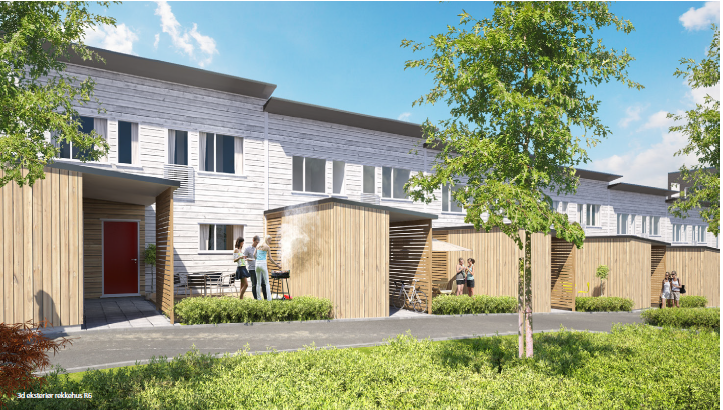 ProgramByggerne
1
Rekkehusleiligheter på 128 kvm i to plan
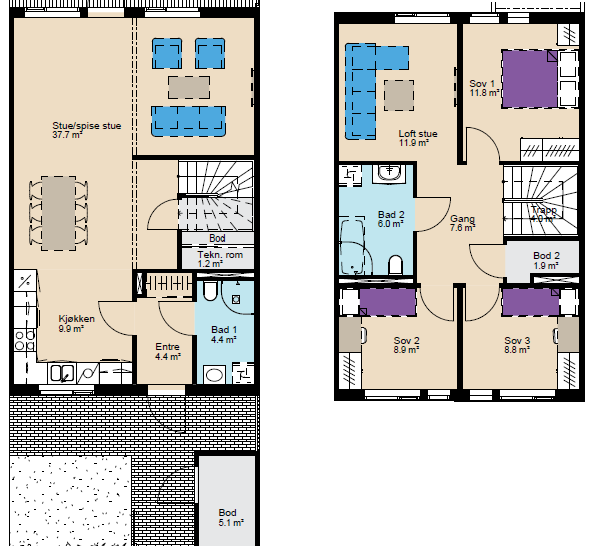 Arealer og volum for bygg med 2 x 128 kvm rekkehusleiligheter
Skanska Teknikk
3
Oppgave
Design rekkehuset til minimum passivhus etter NS3031.  Gjerne også videre (NZEB, nullenergi,…) 
Bygningskonstruksjoner skal beskrives/skisseres med U-verdier og varmekapasitet
Energiforsyningsløsning for både termisk og eventuelt elektrisk behov skal beskrives.  
Inndata skal dokumenteres i tabell gitt på neste slide, med røff beskrivelse av løsninger. 
Resultater fra energiberegninger skal dokumenteres med varmtapsbudsjett, netto energibudsjett og levert energi
Bygget skal evalueres mot TEK10, EMS og NS3700.
4
Dokumentasjon av inndata
5